Menus  4 Composantes 
Semaine du 06 au 10 Janvier 2025
betteraves BIO

Aiguillettes de poulet sce citron

Boulgour
Bâtonnet de carottes

Galette des rois
Dés de colin d’Alaska PMD  sauce curry

Brocolis à l’ail 
et gratin Dauphinois

Kiri

Crème dessert chocolat
Boulettes de bœuf et volaille sauce moutarde cannelle
Semoule
Courgette braisée
Camembert

Fruit de saison
Banane
Carottes râpées au citron

Chili sin carne cheddar et riz
(plat complet)

Yaourt nature

Compote
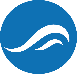 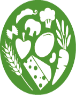 Menus 4 Composantes 
Semaine du 13 au 17 janvier 2025
Salade verte croûton   vinaigrette

Chipolatas

Colin façon bordelaise

Macaroni
 Duo de carottes 

Cake à la châtaigne
Pilon de poulet

Fondu de poireau

Penne sauce tomate

Gouda

Yaourt aromatisé
Céleri rémoulade

Couscous végétarien

Semoule
(plat complet)

Fruits de saison
Merlu PMD sauce épices douces

Epinards  béchamel 

patate douce en purée

Kiri

Compote de pommes
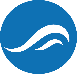 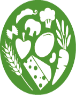 Menus  4 Composantes 
Semaine du 20 au 24 Janvier 2025
Betterave maïs

Steak de poulet sauce tomate

Purée de PDT

Haricots beurre à l’ail

Gâteau amandes et miel
Saumon sauce crème de curry

Lentille

Brocoli

Edame

Yaourt aromatise
Œuf mayonnaise

Nuggets de Blé

Riz pilaf

Julienne de légumes

Dessert lacté gélifié saveur vanille
Saucisse merguez 


Boulgour sauce tomate

Chou-fleur gratiné

Emmental

Cocktail de fruits
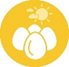 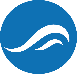 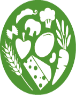 Menus  4 Composantes 
Semaine du 27 au 31 Janvier 2025
Omelette fromage

Haricots verts

Macaroni sauce tomate

Mimolette

Eclair  chocolat
Salade Iceberg  croûtons vinaigrette

Chili végétarien
Riz
Cordiale de légumes


Fruit de saison
Macédoine de légumes

Merlu PMD et crumble 

Duo de carottes

Semoule


Compote de fruits
Cordon bleu


PDT au four

Haricots verts

Kiri

Gâteau chocolat
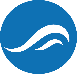 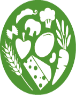 Menus  4 Composantes 
Semaine du 03 au 07 Février 2025
Taboulé

Aiguillette de poulet:
 sauce pain d'épices


Coquillettes

Brocoli
Yaourt aromatisé
Haché au veau sauce forestière


Haricots plats à l’ail

Patate douce purée

Mimolette

Fruit de saison
Colin d’Alaska PMD pané riz soufflé

Fondue de chou vert

Risotto de boulgour

Tomme blanche


Crème dessert vanille
Crêpe au fromage

Tortilla de PDT et poivron mozzarelle

Epinard béchamel



Marbre chocolat
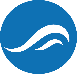 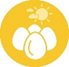 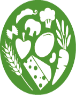 Menus  4 Composantes 
Semaine du 10 au 14 Février 2025
Blanquette de poisson

 Torsade


Brocolis


Fromage fondu 
La vache qui rit


Beignet chocolat 
noisettes
Salade coleslaw

Colombo de porc

Merlu sauce crème


Riz créole

Poireau

Yaourt aromatisé
Crispidor 
à l’emmental

Carottes rondelles

Blé aux poivrons
Mon cadi

Fruit de saison
Salade de pâtes

Escalope de dinde sauce tomate

Haricot plat
 
Semoule


Brownie
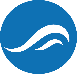 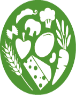 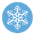